Roma - ForoRegia nell’età di Servio Tullio
Lastra di terracotta con Minotauro
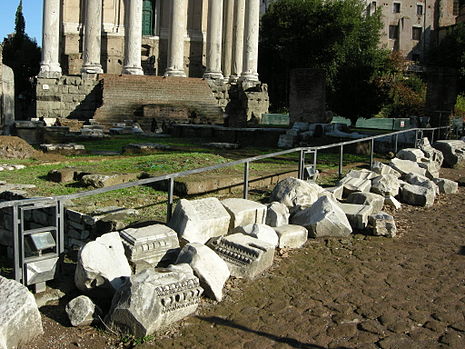 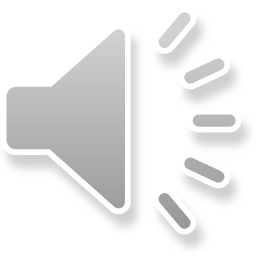 Lupa capitolina
opera di Vulca?  

rinvenuta sul Campidoglio 
nel I sec. a.C.,colpita dal fulmine
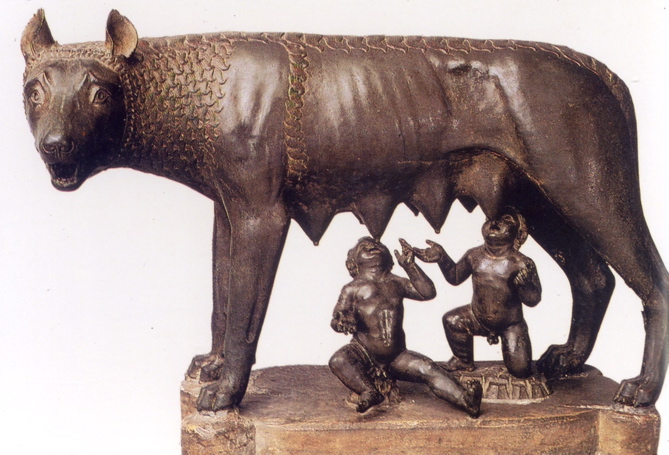 Datazioni: VII-VI o V-IV sec. a.C.; 
postantico: 650 d.C., copia med. 
XI- XII sec. d.C. (gemelli XV sec.)
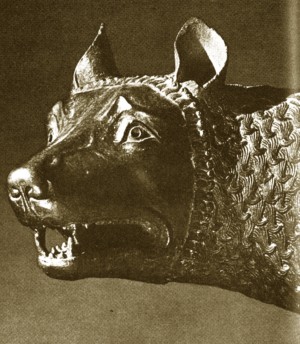 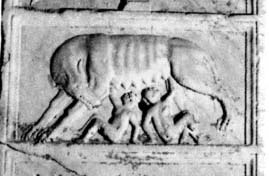 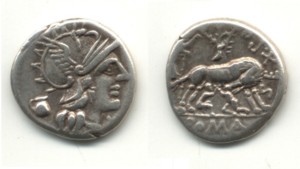 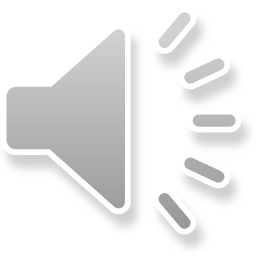 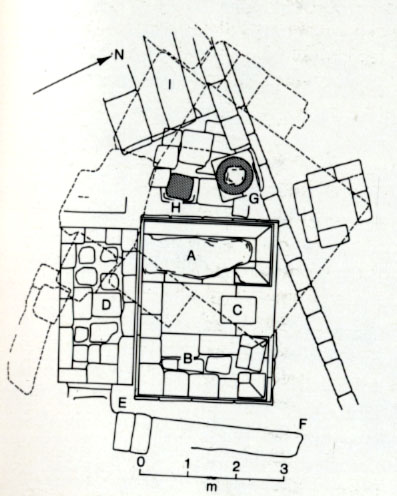 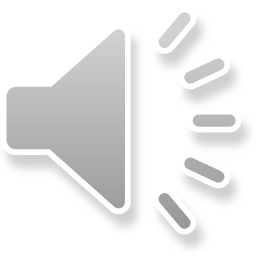